X光線上預約  流程說明
1- 網址  http://phycheck.fjuh.fju.edu.tw/

2-認證代碼 填0005，其他資訊依序填寫
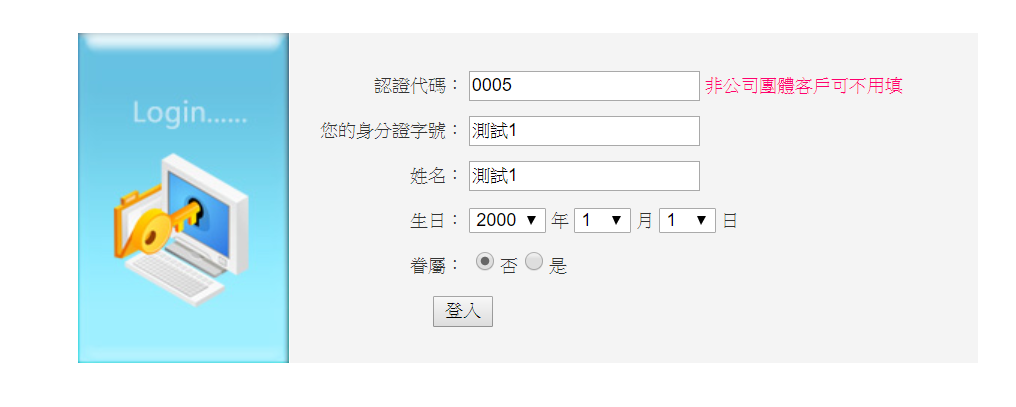 3- 檢查專案下拉選 “新生健檢”
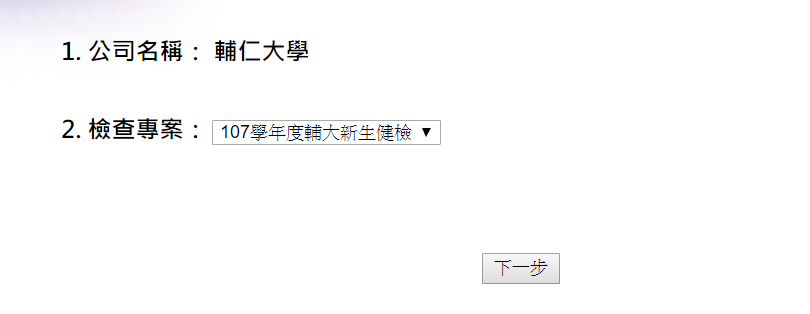 4-所有欄位為必填
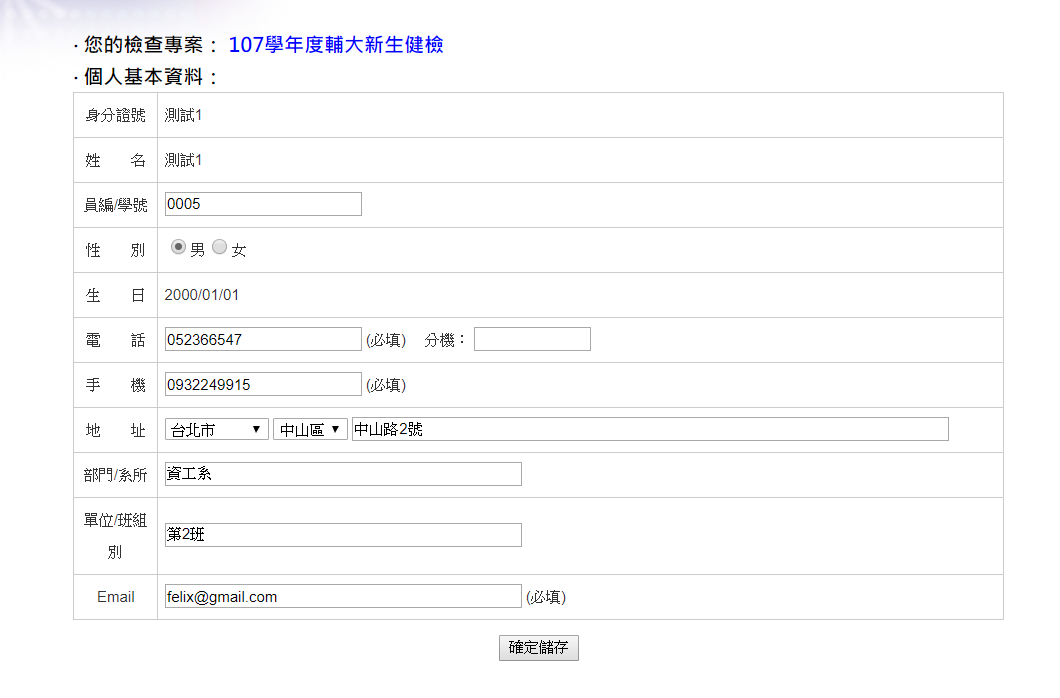 5-選日期 及 選時段
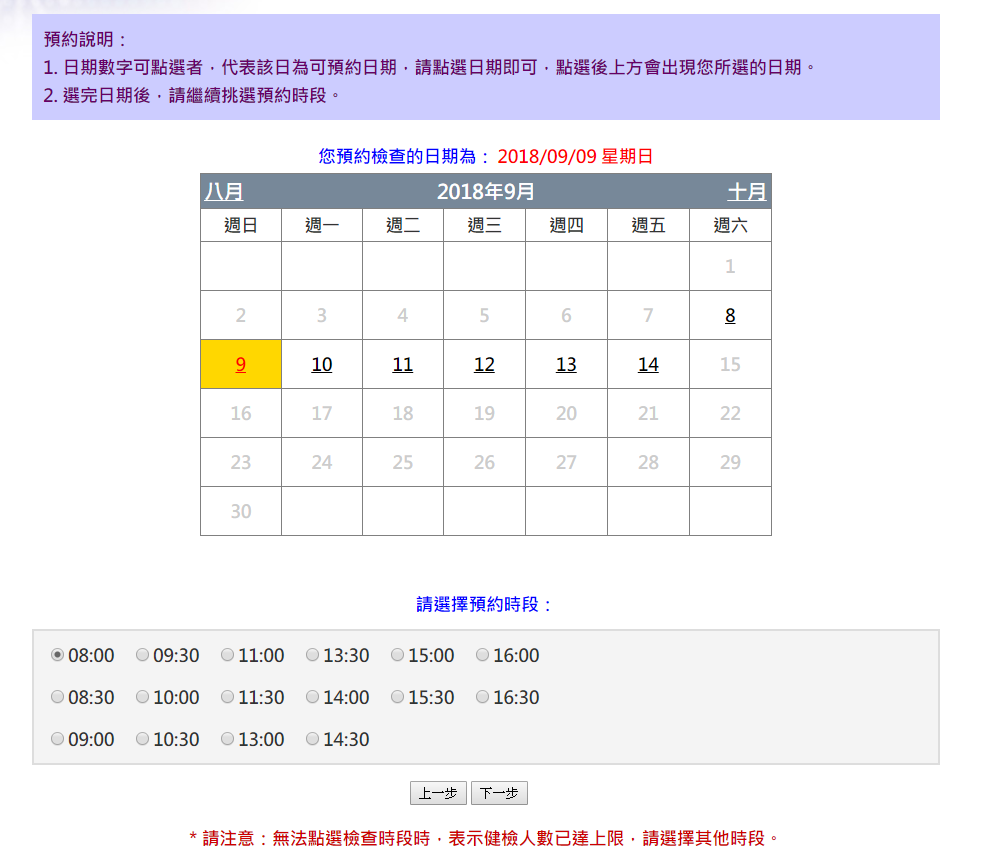 6-受檢須知查看
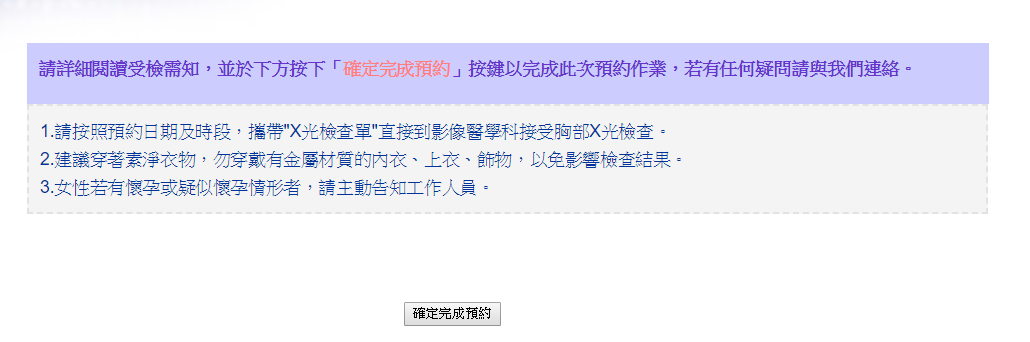 7-預約完成  日期 及 時段再次 系統 告知 及 自我列印
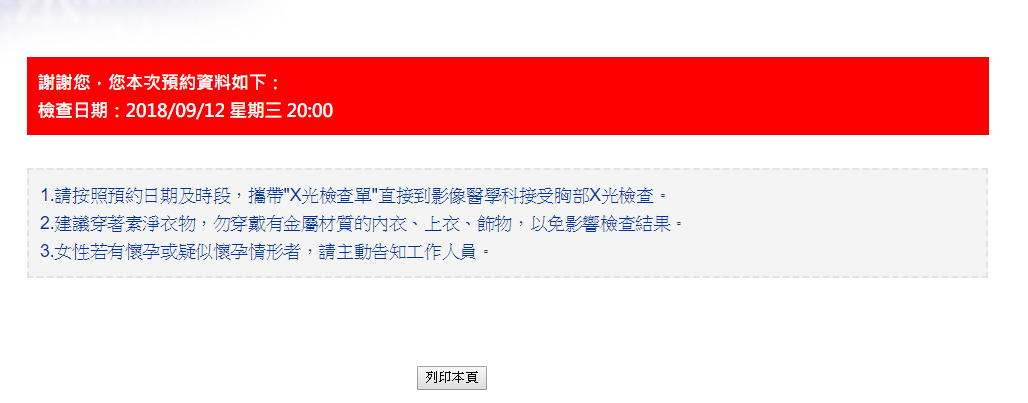 8-  忘記時需查看日期 或 修改日期或 取消日期 機制
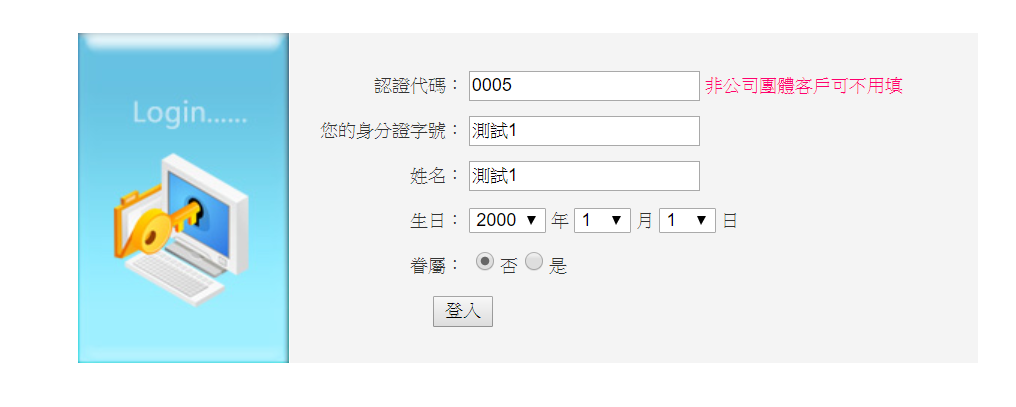 再次登入
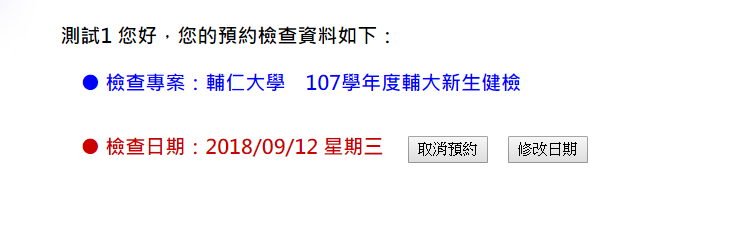 選擇你要的動作